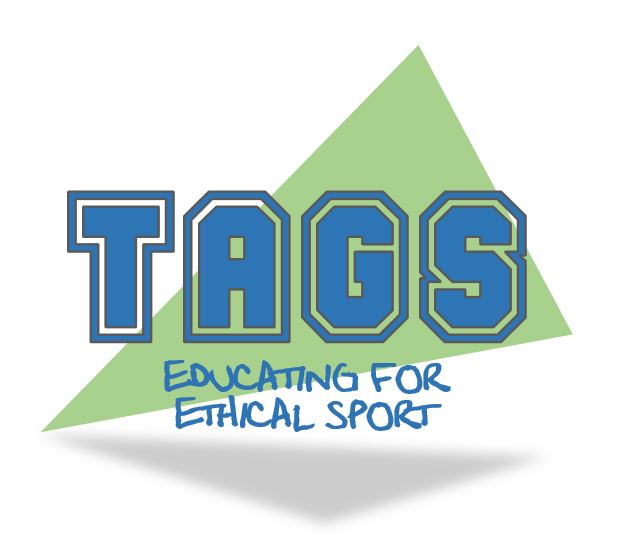 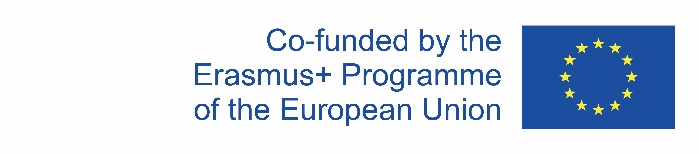 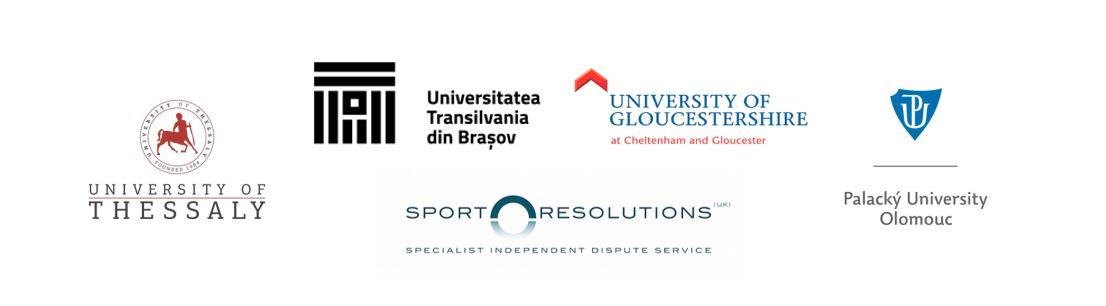 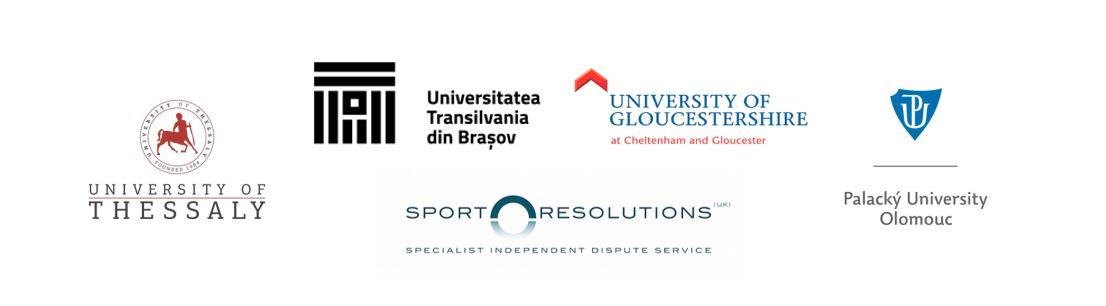 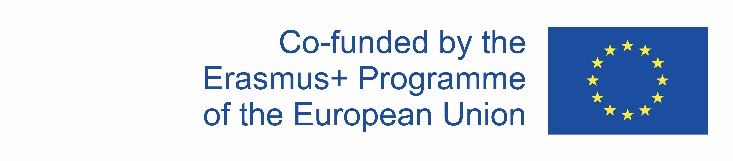 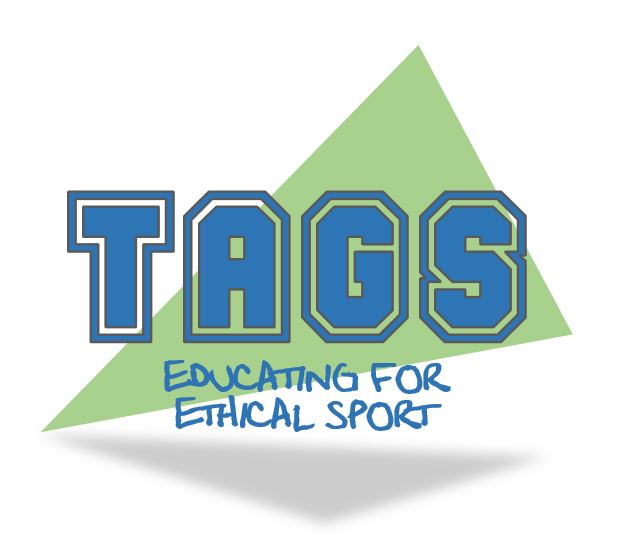 Zdraví a pohoda – duševní zdraví
Účel a cíle
Díky této přednášce a samostatnému vypracování úkolů studenti: 

• získají základní povědomí o duševním zdraví a duševních poruchách všech osob zapojených do sportu a rekreace, rozhodčích a personálu zajišťujícího rekreační aktivity, 
• získají vědomosti o nejnovějších důkazech a odborných doporučeních týkajících se diagnózy a zvládání duševních poruch souvisejících se sportem,
• dokáží zlepšit schopnost osob působících v oblasti sportu řešit problémy duševního zdraví,
• pochopí rizika a ochranné faktory související s duševním zdravím ve sportovním prostředí.
Downloaded from www.tagsproject.eu
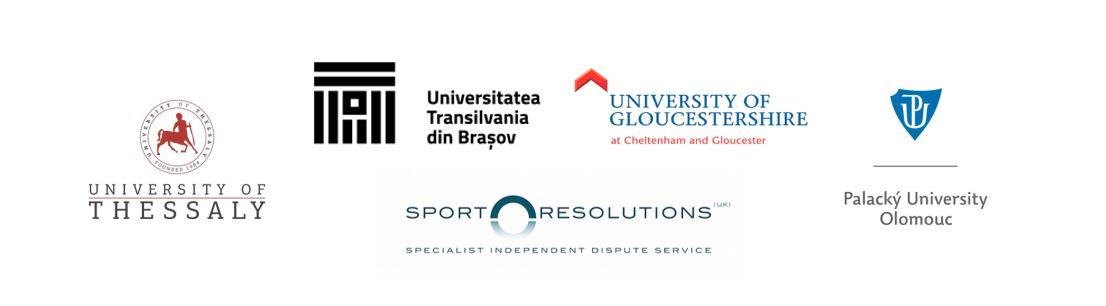 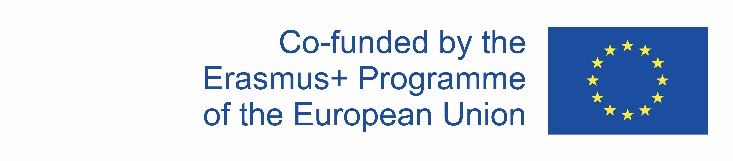 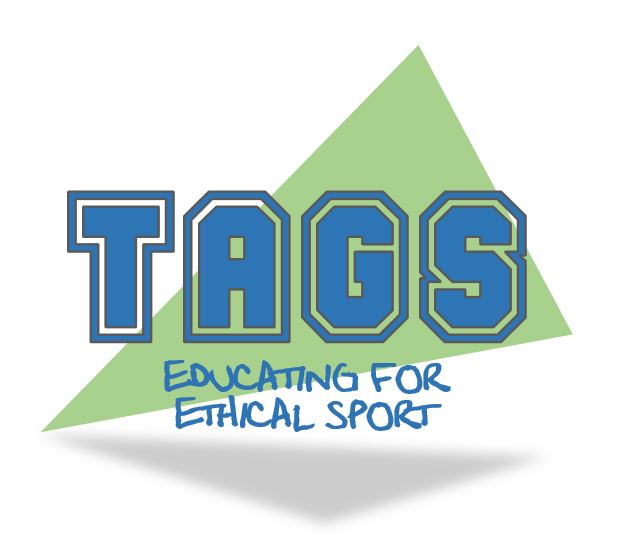 Duševní zdraví
Úkol č. 1:
Ve skupinkách diskutujte o definici duševního zdraví
Úkol č.  2:
Podívejte se na následující definice duševního zdraví (následující slide) a diskutujte o tom, jaké znaky vykazuje duševně zdravý člověk.
Downloaded from www.tagsproject.eu
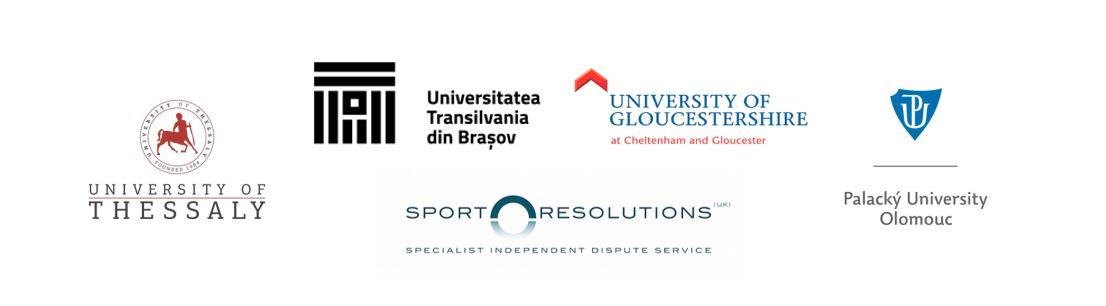 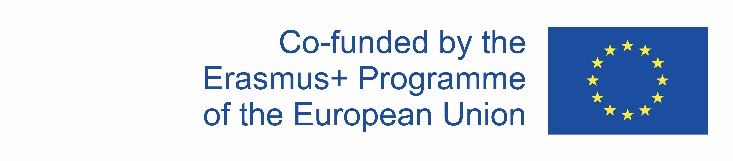 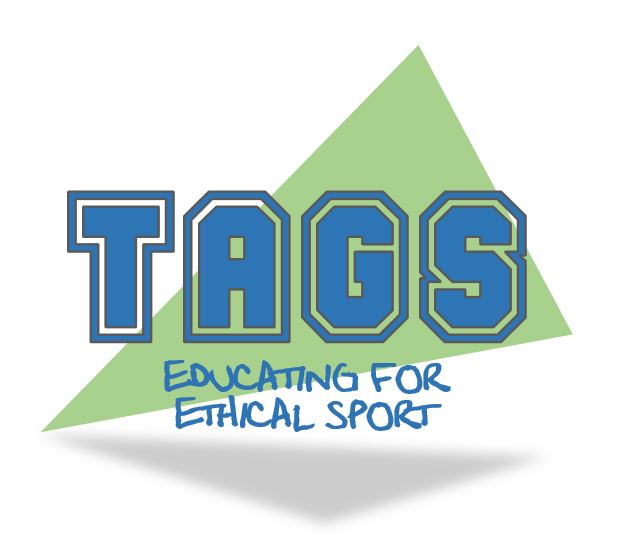 Duševní zdraví - definice
„Stav pohody, v němž každý jedinec naplňuje celý svůj potenciál, dokáže zvládat běžný životní stres, dokáže produktivně a úspěšně pracovat a je schopen přispívat své komunitě.“    Světová zdravotnická organizace, 2014.

„Duševní onemocnění zahrnují širokou škálu problémů s různými symptomy. Obecně je pro ně však charakteristická kombinace abnormálních myšlenek, emocí, chování a vztahů k ostatním.“  Světová zdravotnická organizace
  
„Duševní poruchy (nebo duševní onemocnění) jsou nemoci, které ovlivňují myšlení, pocity, nálady a chování. Mohou být krátkodobé nebo dlouhodobé (chronické). Mohou ovlivnit schopnost navazovat vztahy s ostatními lidmi a fungovat v každodenním životě.“ Reardon, C. L., & Factor, R. M. (2010). Sport psychiatry. A Systematic Review of Diagnosis and Medical Treatment of Mental Illness in Athletes Sports Medicine, 40(11), 961-980
 
„Sportovní psychiatrie se kromě využívání psychologických metod pro zlepšení výkonnosti zaměřuje také na diagnostiku a léčbu psychiatrických onemocnění u sportovců. “  Reardon, C. L., & Factor, R. M. (2010). Sport psychiatry. A Systematic Review of Diagnosis and Medical Treatment of Mental Illness in Athletes Sports Medicine, 40(11), 961-980
Downloaded from www.tagsproject.eu
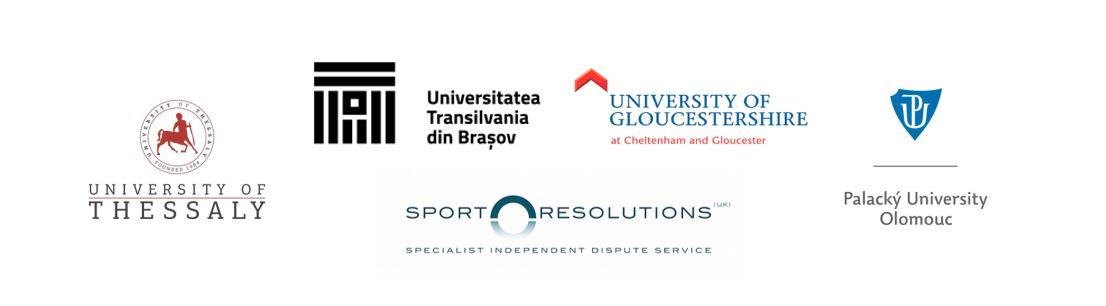 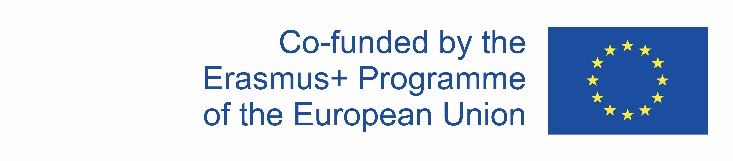 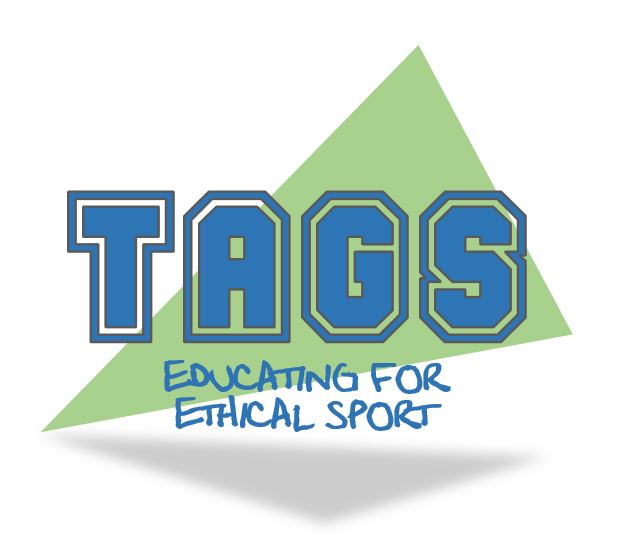 Úkol č. 3: Diskutujte o výskytu těchto psychiatrických diagnóz u sportovců
poruchy nálad
úzkostná porucha
poruchy příjmu potravy
ADHD - porucha pozornosti s hyperaktivitou
závislosti
další poruchy
Downloaded from www.tagsproject.eu
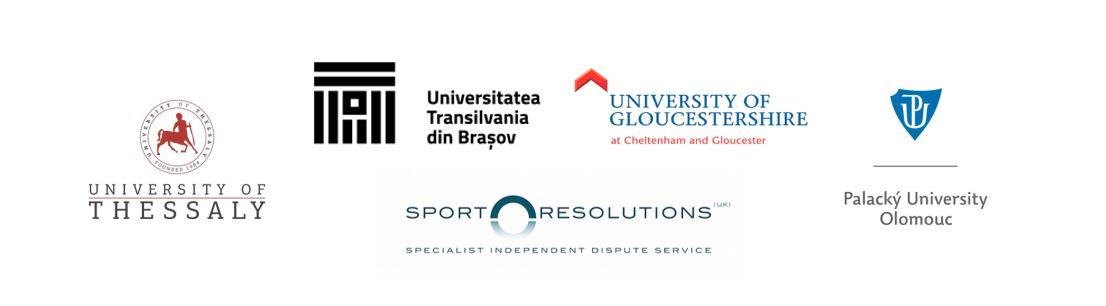 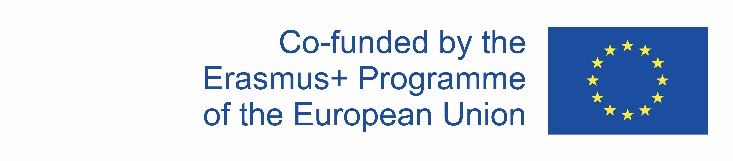 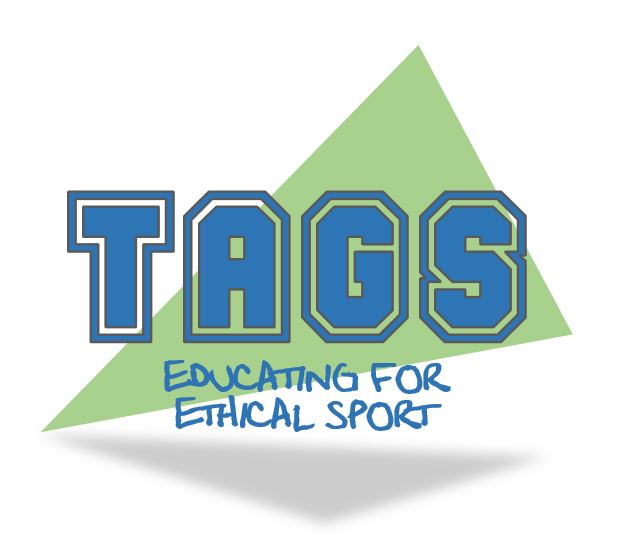 Úkol č. 4: Diskutujte o roli a vlivu osob vykonávajících profese zaměřené na duševní zdraví a pohodu ve sportu
sportovní psycholog
sportovní psychoterapeut
lékaři (psychiatři)
Downloaded from www.tagsproject.eu
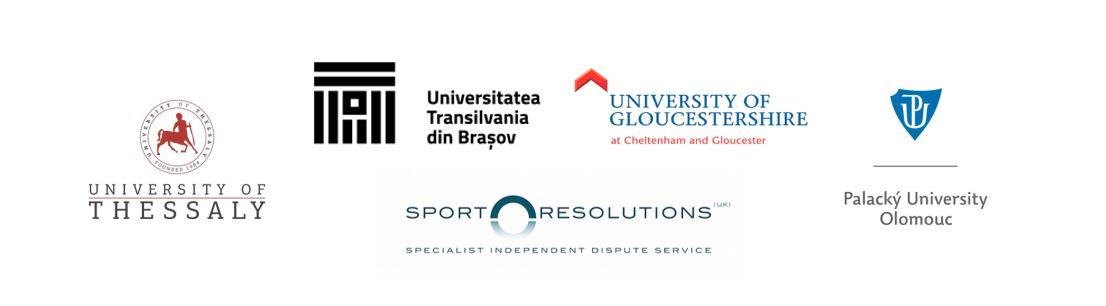 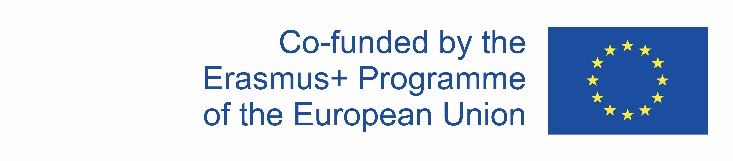 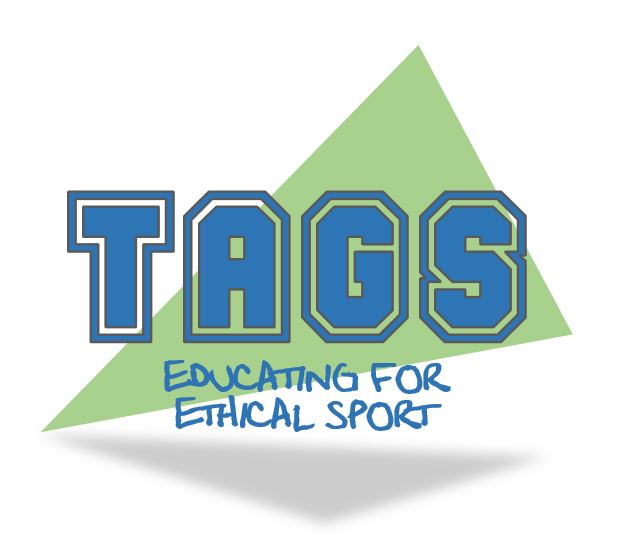 Úkol č. 5: Diskutujte o vlivu závislostí na sportovce
„Poruchy související se závislostí (adiktivní poruchy) zahrnují nadměrné užívání návykových látek, které je charakterizováno maladaptivním užíváním určité látky s častými a vážnými negativními dopady souvisejícími s opakovaných užíváním této látky. Zahrnují také vážnější závislost na návykových látkách, kterou provází soubor kognitivních, behaviorálních a fyziologických symptomů (projevujících se často tolerancí a abstinenčními příznaky), které ukazují, že jedinec bude pokračovat v užívání látky navzdory významným problémům spojeným s užíváním dané látky.“
Reardon, C. L., & Factor, R. M. (2010). Sport psychiatry. A Systematic Review of Diagnosis and Medical Treatment of Mental Illness in Athletes Sports Medicine, 40(11), 961-980

Látky:
alkohol
stimulancia
anabolické steroidy 

Při diskuzi využijte případ 4 z materiálů TAGS (TAGC Compendium).
Downloaded from www.tagsproject.eu
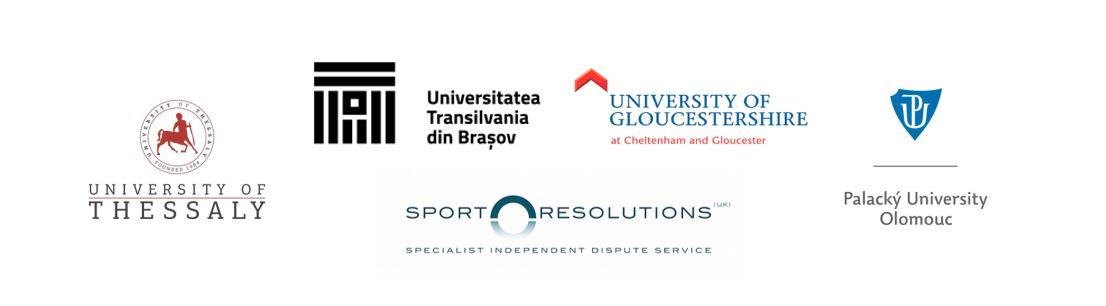 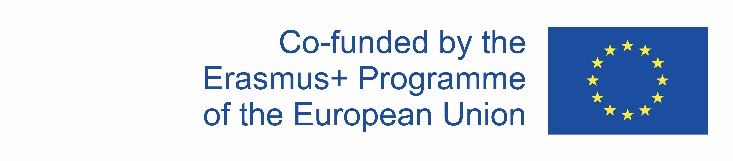 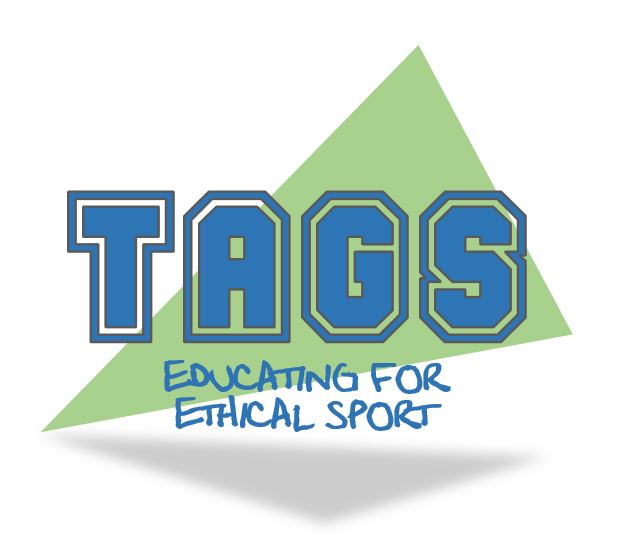 Další četba
Karin Moesch, Göran Kenttä, Jens Kleinert, Cédric Quignon-Fleureth, Sarah Cecil, Maurizio Bertolloc: FEPSAC position statement: Mental health disorders in elite athletes and models of service provision, Psychology of Sport and Exercise, Volume 38, September 2018, Pages 61-71
Kristoffer Henriksen, Robert Schinke, Karin Moesch, Sean McCann, William D. Parham, Carsten Hvid Larsen & Peter Terry (2019): Consensus statement on improving the mental health of high performance athletes, International Journal of Sport and Exercise Psychology, DOI:10.1080/1612197X.2019.1570473
Reardon, C. L., & Factor, R. M. (2010). Sport psychiatry. A Systematic Review of Diagnosis and Medical Treatment of Mental Illness in Athletes. Sports Medicine, 40(11), 961-980
Downloaded from www.tagsproject.eu